Stock System & Writing Formulas
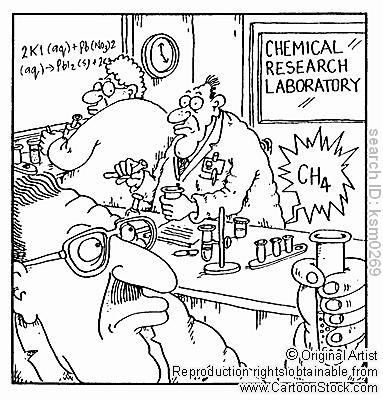 Homework Review
4.1
Write the formulas for the following substances:
Barium oxide
Calcium iodide
Aluminum sulfide
Sodium nitride
Potassium sulfide
Acids and Bases
Bases:
Compounds without carbon ending with –OH
Hydroxide – Table L or E
NaOH – sodium hydroxide
Acids:
 Compounds that start  with H – Table K
 HCl – hydrochloric acid
	    use when 2 elements
H2SO4 – sulfuric acid
	    SO4 “ate” ion  “ic” acid
H2SO3 – sulfurous acid
        SO3 “ite” ion  “ous” acid
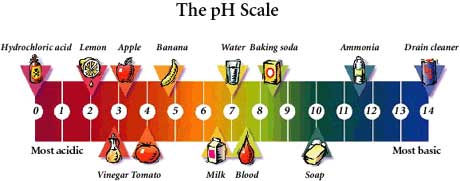 Stock System
Stock System:  
Used when a metal has more than one oxidation state.
Oxidation State:  
The apparent charge on an atom
Found on Periodic Table

		Cobalt (II)
		Cobalt (III)
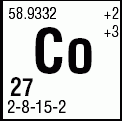 Problem:
How would you name the following ionic compounds? Use Table E and Periodic Table

	Oxidation states of Cu are either +1 or +2
	SO4 has a charge of -2
	
	CuSO4			
					copper (II) sulfate
	Cu2SO4 			
					copper (I) sulfate
+2      -2
+1      -2
Naming Covalent Compounds
Always use prefixes:
mon (1), di (2), tri (3), tetra (4), penta (5)
N2O3  

NO2    

CO2    

CO      

H2O    
dinitrogen trioxide

nitrogen dioxide

carbon dioxide

carbon monoxide

dihydrogen monoxide
Writing Formulas
Binary Compounds
Find the oxidation state
Na   Na+
Cl   Cl-
Use subscripts to make oxidation numbers add to zero
H2O		MgCl2		Al2O3
+1  -2                    +2    -1		       +3   -2
+1			      -1                              +3       -2
  +1                                           -1                              +3       -2
  +2 -2= 0                          +2 -2 = 0                                     -2
					           +6      -6 = 0
Compounds with more than 2 elements
Use Table E
Treat the polyatomic ion as a single unit

		Aluminum nitrate
							Al(NO3)3
			Al+3		NO3-1
					   -1
					   -1
			+3		   -1
					   -3		+3 -3 = 0
Learning Check:
Name:
Binary
NaBr
Cs2O
SrF
Stock
	CuO
	SnS2
	Cu2O
Write:
	potassium oxide
	calcium bromide
	iron (III) oxide
	calcium sulfide
Sodium bromide
Cesium oxide
Strontium fluoride


Tin (IV) sulfide
Copper (I) oxide
Copper (II) oxide


K2O
CaBr2
Fe2O3
CaS